Livestock Skillathon
Feedstuff Identification #2
1. Identify the following feedstuff.
A. Whole Soybean
B. Whole Wheat
C. Whole Barley
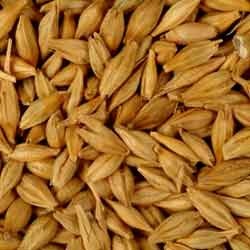 2. Identify the following feedstuff.
A. Crimped Oats
B. Wheat Bran
C. Steamed Flaked Corn
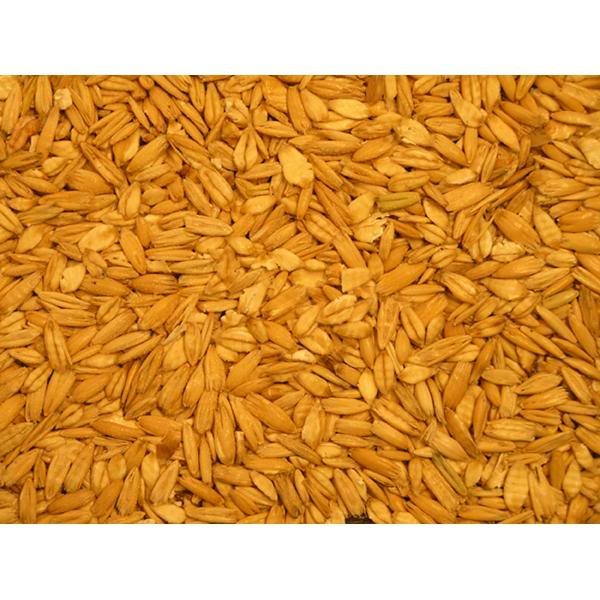 3. Identify the following feedstuff.
A. Oyster Shells
B. Meat & Bone Meal
C. Ground Limestone
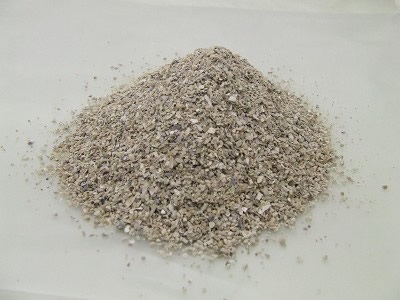 4. Identify the following feedstuff.
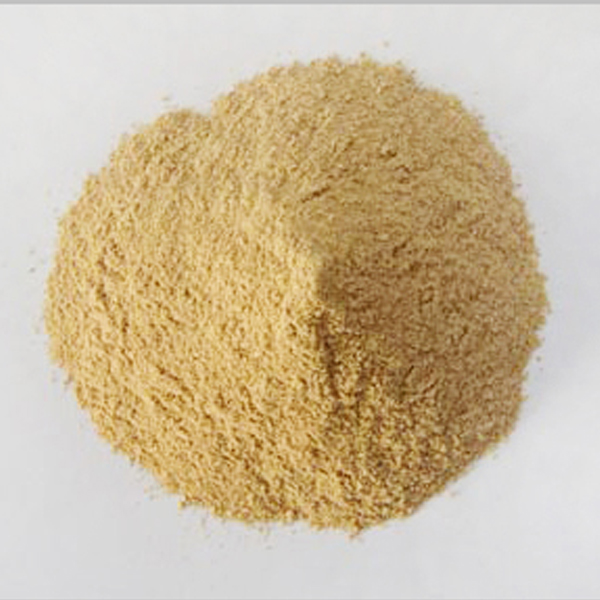 A. L-tryptophan 
B. Fish Meal
C. Sunflower Meal
5. Identify the following feedstuff.
A. Salt, white
B. Linseed Meal
C. Ground Ear Corn
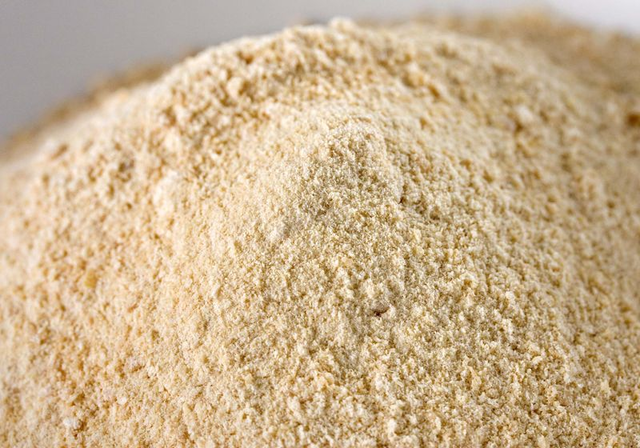 5. Identify the following feedstuff.
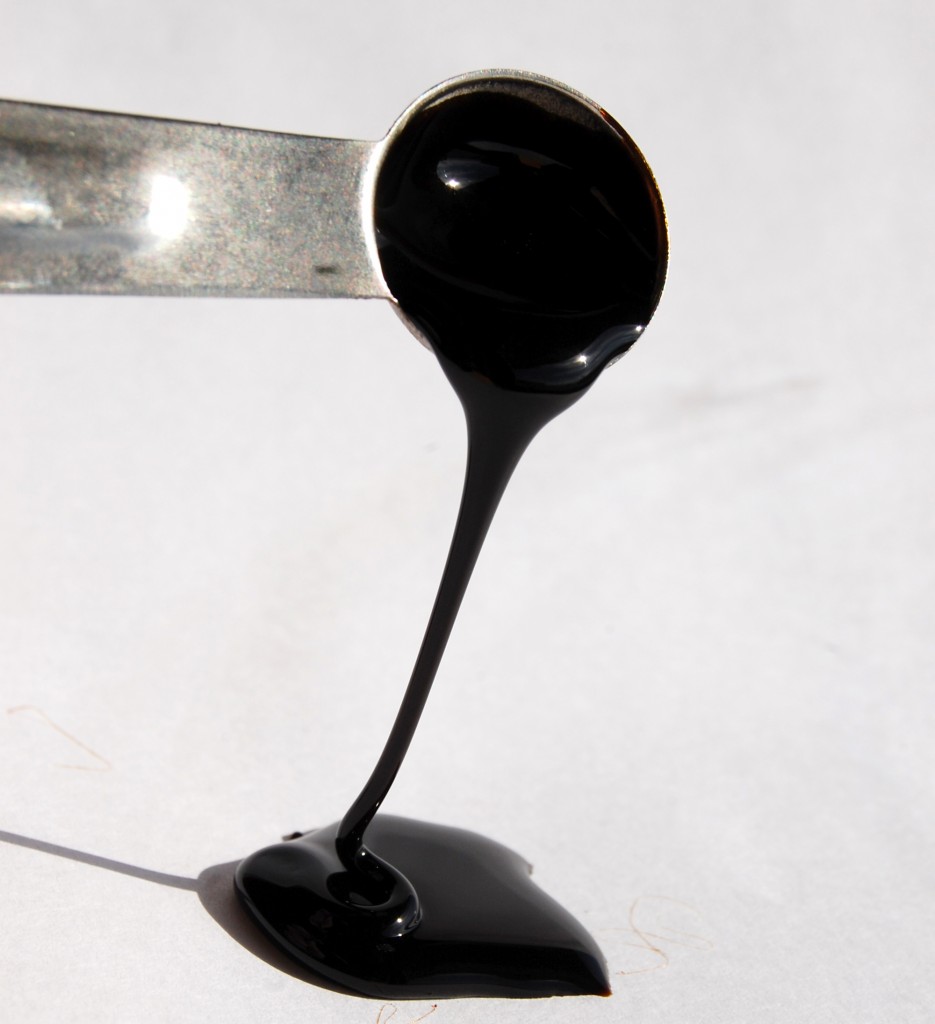 A. Vegetable Oil
B. Liquid Molasses
C. L-Lysine HCL
Answers
1.  C. Barley (whole)
2.  A. Crimped oats
3.  A. Oyster shells
4.  B. Fish meal
5.  C. Ground ear corn
6.  B. Liquid molasses